Personal Assistants Training Framework
PA Programme Board: 27.1.22
What matters
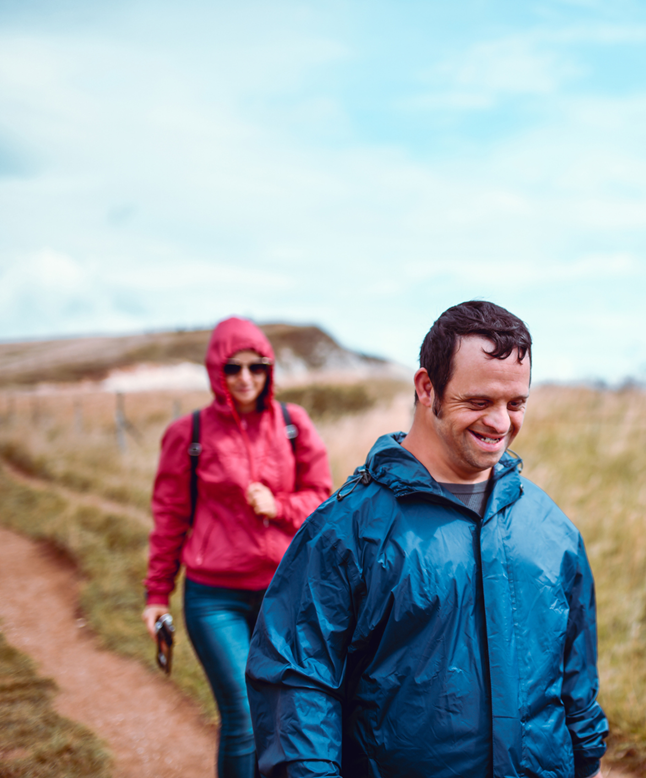 Centrality of PA and PA Employer relationship promoted through training

PAs have parity of access to training opportunities as available to wider social care workforce

PAs have parity of access to career opportunities as available to wider social care workforce

PAs have access to peer support/informal networks

Social Workers and wider social care workforce have confidence and knowledge around supporting people to use option 1 to employ PAs
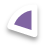 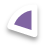 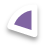 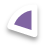 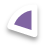 Provide training and support that maximises strong mutual relationships between PAs and Employers
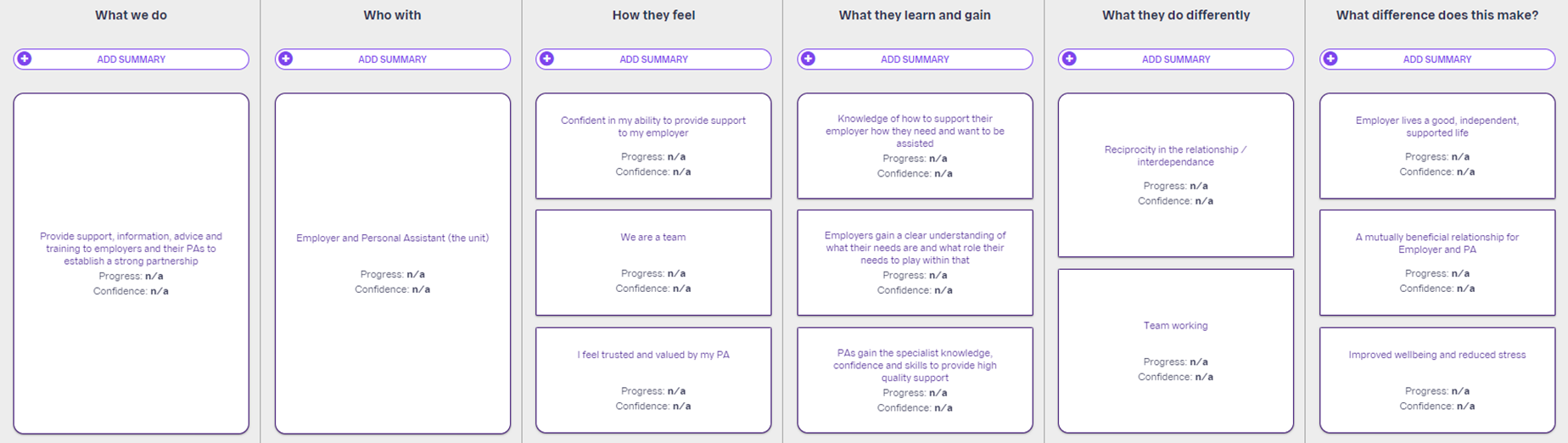 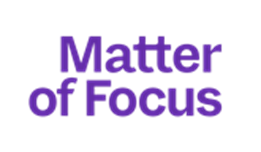 Training and Career opportunities available for social care workforce
Pre employment programmes

National Induction Framework

Career / Qualification pathways




Open access Learning Resources
(SSSC Learning Zone, SDS Library, Personal Outcomes Network, PA Outcomes map)

www.mylearning.scot

Open Badges
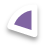 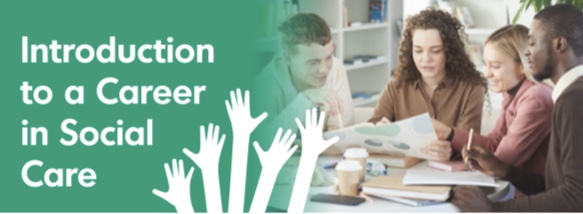 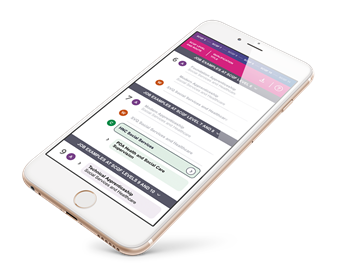 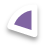 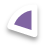 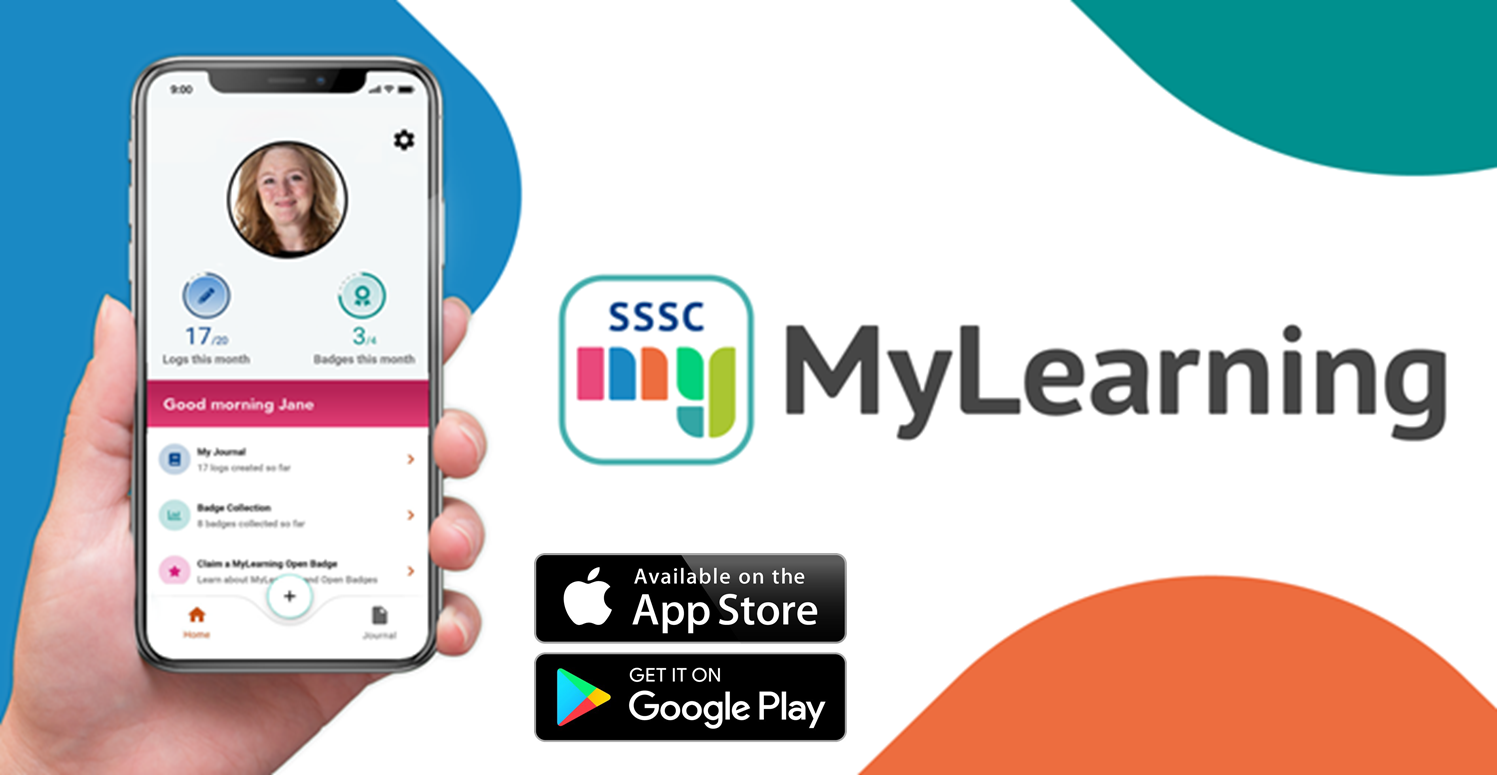 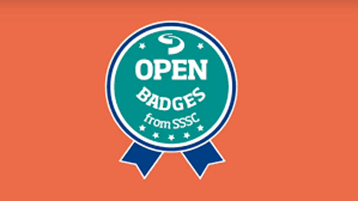 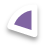 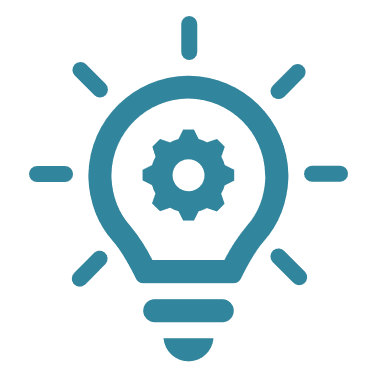 Relevant for PAs? 
Clearly signposted? 
Easily Accessible?
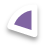 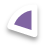 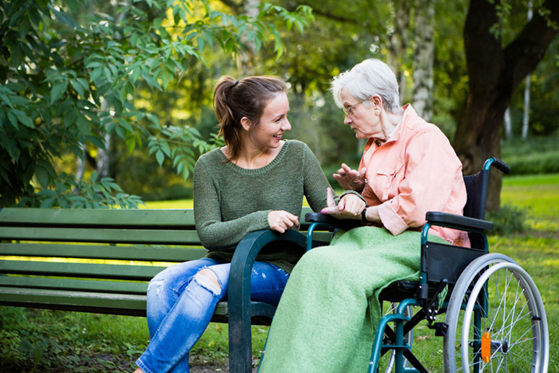 Things to pay attention to
Gap analysis

Evidence of learning gained – portability, validation

Requirement to learn or to provide learning

Accessibility, where is best ‘go to’ place for PAs

Framework of knowledge and skills or Framework of learning support

Resources / Conditions to support learning: Funding, time, digital capacity, collaboration, DP agreement

Short-life working group??
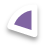 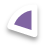 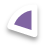 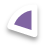 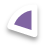 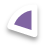 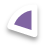